Essential Behavior Principles for Classroom Success
Brian King, PhD
Buddy D. Alger, Ed.S
Why is good classroom management important?
Significant loss of instructional time
19% of teachers report losing 2-3 hours weekly
17% of teachers report losing 4 hours or more weekly
(Walker, Ramsey, & Gresham, 2004)

Targeting on-task behavior leads to improvements in academic achievement and decreases in problem behavior 
(Wood et al., 1998)

On-task and problem behaviors are incompatible
(Ducharme & Schecter, 2011)

Behaviors “spillover”
 (Greenwood, Horton, Utley, 2002)
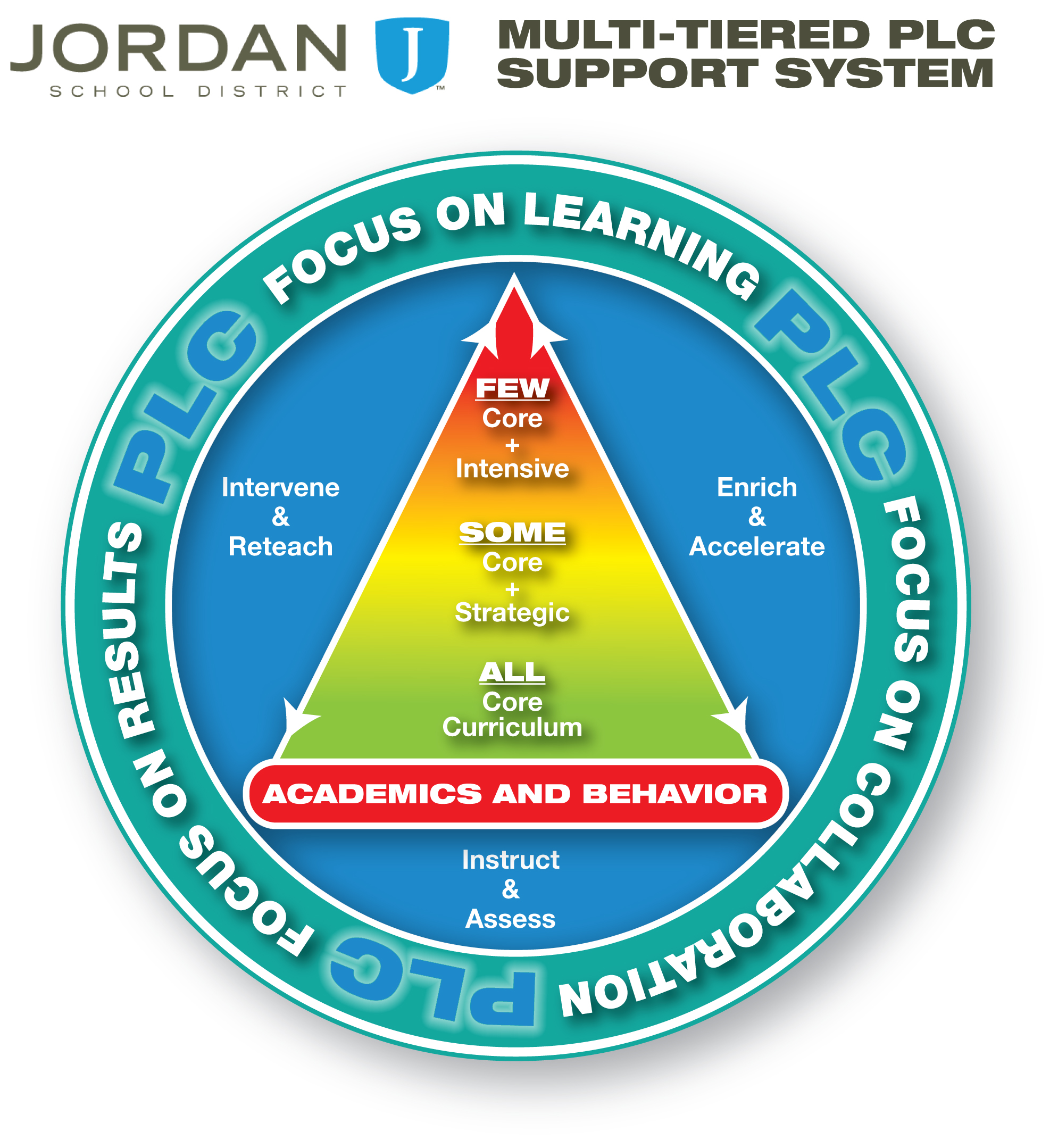 Behavior ABCs
Antecedent 
What happens before a behavior
 Makes the behaviors more/less likely to occur

Behavior 
What the student does 
Behavior excess / behavior deficits

Consequence 
What happens afterward 
Positive or negative
Antecedents
“An ounce of prevention is worth a pound of cure.”

Examples
Predictability
Task difficulty
Effective instruction
Seating 
Student interest

  (Kern & Clements, 2007)
Antecedents
A few antecedents that make all the difference

Rules 
Routines
Requests
Classroom Rules
Should be only a few
Straightforward and simple
Behaviors that are observable and measurable
Be positively stated
Important behaviors only
Posted in a prominent place
Classroom Rules
A good set of rules may include:

A compliance rule
A preparation rule
A talking rule
A classroom behavior rule
An “on-time” rule
Look over the following rules with a partner:

Listen to the Teacher
No Talk-Outs
Be Respectful
Stay in Your Own Space 
Keep Your Dear Teacher Happy

Are changes needed?

How could you make these rules more effective?
[Speaker Notes: 3 minutes (2 to process)]
Classroom Rules
Classroom Rules
Rules need to be taught!

Describe and demonstrate exactly what you mean

Provide opportunities for practice 

Give encouragement, feedback, prompts, and reinforcement

Teach and rehearse over several days, and do booster sessions once in a while
Class Rules
Rules need to be taught!
Doctors were surveyed and asked how often, compared to what they should, do they wash their hands?
Self-report data was….

	74%
Class Rules
9%
Nurses reported:
Red / Green Sign
Step 1: Glue one green and one red piece of paper together

Step 2: Red means no talking unless you raise your hand and are called on. 

Step 3: Green means the class may talk quietly
Explicitly teach what “quietly” looks like
12 inch whisper
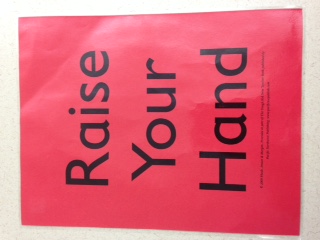 Classroom Routines
Routines need to be taught too

Coming into class

Leaving class

Transition from 
    task to task
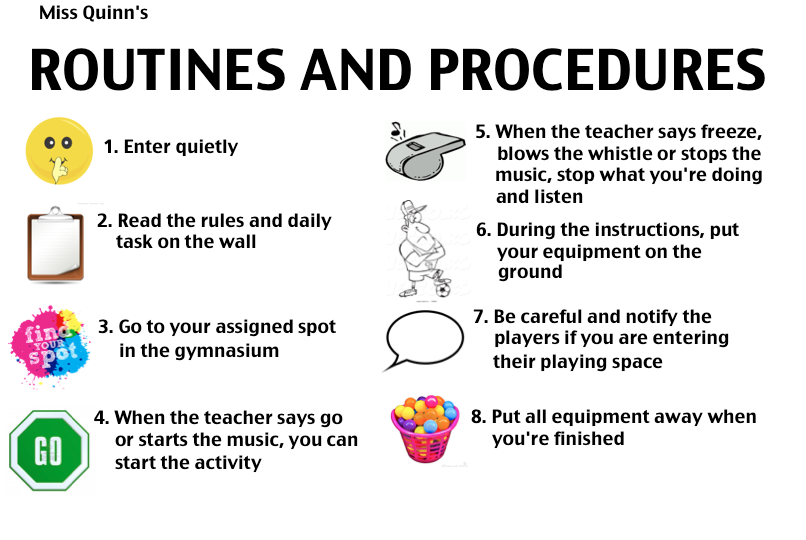 Classroom Schedule
“Time not scheduled in a classroom is an open invitation for disruptive behavior.”
(Rhode, Jenson, & Reavis, 2010)

70% of the day must be scheduled for academic activity
The remaining time should be structured as well!

	For Example:
4.5 hours elementary
63 minutes of a 90 minute period for secondary

In elementary includes academic time, transitions, recess, and lunch

Strategies such as peer tutoring and cooperative learning can help teachers meet this goal
Authority
If you look the part of someone with authority and knowledge, you are far more likely to get students to comply.

Factors that help a student to identify you as the “authority”:
Good classroom rules
Structured schedule
Proactive behavior management program
Consistency
Professionalism
dress, language, body language, etc.
What is the #1 antecedent to noncompliance? 
Teacher Requests
Coercion Chain
Withdraws request or		Stops Tantrum
Negotiates			

Now you have had it!		Tantrums, Aggression

You had better? (Yells)		Makes excuses, argues

Come on, Please….		Delays

Wouldn’t you like to________?	Ignores

				


ADULT				Child
Variables that affect compliance
Do not use questions 
Get close to the student
Eye contact

Allow time to respond (5-10 Seconds)
Specifically describe what you want
Do not nag 
Remain calm and unemotional
Recognize and verbally reinforce students when they do as you ask
Precision Requests
1. “Name, direction, please”					       WAIT 3 - 5 seconds					   (students with no language delays)	       WAIT 7 - 10 seconds					   (students with language delays)

	Compliance			Non- 		REINFORCE! 		Compliance						
Precision Requests
2. “Name, you need to direction.”				        WAIT 3 - 5 seconds					     (students with no language delays)	        WAIT 7 - 10 seconds					     (students with language delays)
	Compliance			Non-			REINFORCE! 		Compliance						
		             Follow Through
Practice using precision requests with a partner for the following scenarios:

A student is running around your classroom with his hands in the air and you would like for him to sit down so that you can talk.

A student has been sent to you classroom for a Think Time. She has been there for a few minutes and has started a riveting conversation with some of your students. She has not started the assigned work that she has brought with her.

A group of students have snuck a football into the cafeteria and are attempting to reenact a play from last night’s big game. A particular student sees you and attempts to hide the football behind his back as you approach.
[Speaker Notes: Use Time Timer: 4 minutes for practice, 2 minutes to discuss.]
Target Behaviors Needs To Be Reinforced
“Where attention goes, behavior grows!”
Types of Reinforcement
A critical element in effective classroom management is determining the positive reinforcement that will be made available

Reinforcement is always given after the desired behavior NEVER before.
Selecting Your Rewards
Observe (by watching students it is possible to determine what they like).

Survey students (many students will be able to give good ideas)

A teacher should learn to “think” like a student in order to select effective reinforcement.

Reinforcement Menu (teacher has student identify items they would like to earn and places them on a menu.)
Types of Reinforcement
Natural Positive Reinforcement
use of playground equipment, work as a lunch server, pass out papers, help custodian, school dances, assemblies, first in line 

Edible Reinforcement 
candy, pop, ice cream, one study in indicated the #1 edible reinforcer for 5-12 year olds was French Fries (1980)

Material Reinforcement
new pencil,  toys, self-stick tattoos, hackey sack, games ,#1 material reinforcers for 5-12 year olds was stickers (1980)

Social Reinforcement
smile, high five, praise in front of the class, classroom VIP
Arguments Against Positive Reinforcement….That Are Just Not True!
The Bribery Argument
Truth: Bribery is an inducement for an illegal or unethical act….not appropriate behavior
A bribe is given before an act, positive reinforcement is given only after a student displays a target behavior
The Fairness Argument
Truth: Fairness means to provide each student with what she need to have an equal chance for success

The Kills Internal Motivation Argument
Truth: If external rewards are given for behavior that is positively improving, meaningful, and successful, they improve both external and internal motivation
All students (and adults) need legitimate and appropriate reinforcement
The Hooked on Praise Argument
Truth: There is very little evidence that student become overly dependent on praise!
Nothing is more important than positively reinforcing students for appropriate behavior!
[Speaker Notes: P. 46]
Choose 5-6 reinforcers that can be used for your whole class

If needed, use the provided reinforcer list to help generate some ideas

http://www.online-stopwatch.com/candle-timer/
[Speaker Notes: 4-5 minutes with timer from stopwatch.com]
Systems for Tough Students
Core Assumption

Target students  are in a classroom setting with                                   an appropriately implemented basic management                       system in place


Important because:

Many students exhibit severe behavior problems as a result of ineffective dysfunctional classroom management

The goal with all difficult kids s to sufficiently change their behavior so that ultimately they can be taught effectively using the basic classroom management plan
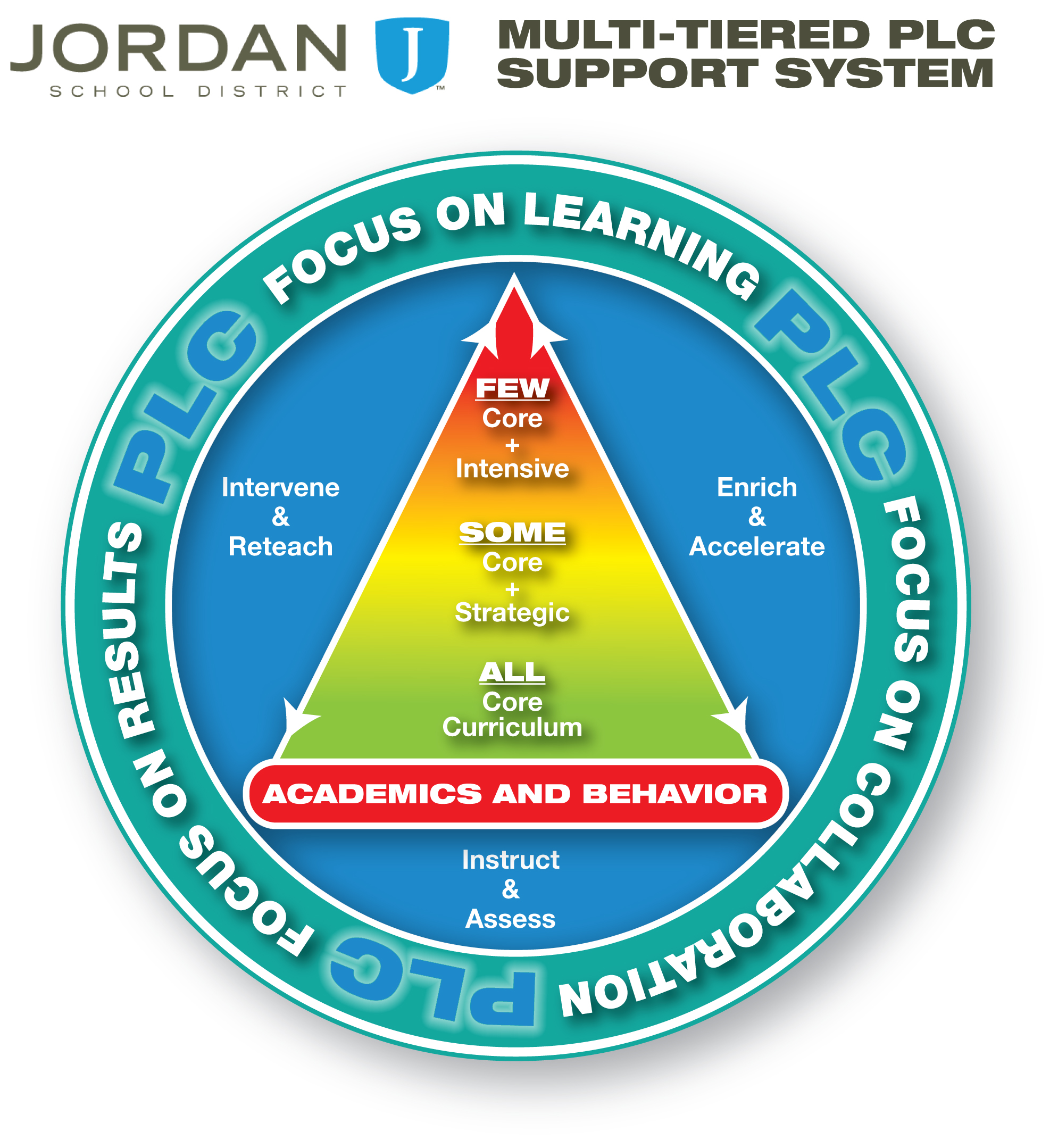 Class-wide Behavior Management
Group Contingency

A group contingency is a system for the delivery of a contingency to an entire group, based upon the behavior of the individuals in the group. 
Encourages students to reinforce each other for following the rules.
Classroom Rules
What If? Chart
Step 1. Make a “What if? Chart” with two columns. 
List positive consequences in the left column
List unpleasant consequences in the right column
What If? Chart
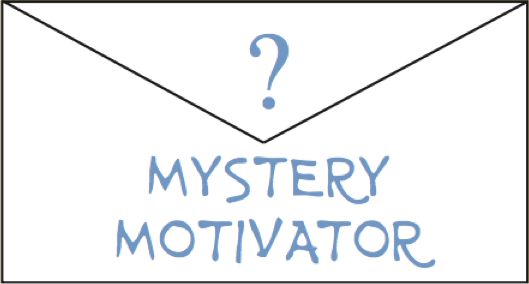 [Speaker Notes: Secondary]
What If? Chart
Step 2.  Write the rewards on the left side of the chart.
What If? Chart
Step 3.  Add the Mystery Motivator! 

A Mystery Motivator is an incentive or reward written on a piece of paper and placed inside an envelope.
“How To” guide for making a Mystery Motivator
Select a reward for the students to earn.

Write the selected reward on a piece of paper and put it in the envelope.

Write a question mark on the envelope and tape the envelope to the bottom of the chart.

Tell the students that there is something you have selected as a reward for following the classroom rules, but you cannot tell them what it is.
What If? Chart
Step 4.  Establish a Secret Rules Number to determine criteria for classroom reward
If the number of violations is at or below the secret number, the class earns reward
There are two ways to select the secret number
Teacher selects a random number and writes it down
Write up numbers on 30 pieces of paper with an average of rule violations for your class and place them in a jar. Include a 0, and a 99.
Selecting Reward
1). Tell the class that if their total number of rules violations falls at or below the Secret Rules Number, they can vote for one of the rewards.
2). Write each student’s name on a slip of paper and place all of the papers in a bag. When a class earns reward draw a name out of the bag. Allow that student to choose.
What If? Chart
Reductive or Unpleasant Consequences
Step 5: List the unpleasant consequences on the right side of the chart.
They should be mild, unpleasant, and inconvenient 
Consequences are arranged in a hierarchy of increasingly more unpleasant consequences for breaking the rules. 
They should not require a lot of time and effort
What If? Chart
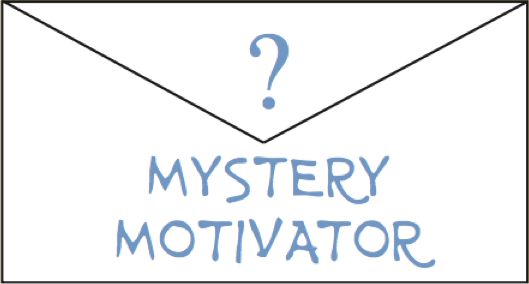 Unpleasant Consequences
The worst time to select a reductive or unpleasant consequence is in the midst of arguing, tantrums, or yelling. 

Apocalyptic Consequences
Unpleasant Consequences
Reductive consequences are used only if: 
Pre-established classroom rules are broken
If a student does not comply with a precision request
If misbehavior occurs that is not addressed in the rules, then the classroom rules should be reexamined.
What If? Chart
Step 6: The first time each day a student breaks a rule, he or she earns the first undesired consequence in the hierarchy. The second time a rule is broken, he or she earns the second one, and the third time the third one.
What If? Chart
Step 7: Use the “Mystery Consequence Box” for the fourth infraction on the What If? Chart. 
Write 20 consequences on slips of paper and place them in individual envelopes. 
Place envelopes in a box 
When a student breaks four rules in one day, require the student to pick an envelope from the box.
What If? Chart
Step 8: A “What If? Chart” hierarchy must also include a serious behavior clause. 

Serious misbehaviors include: 
Blatant or intensely defiant noncompliance
A continuing physical fight
Illegal drug possession
Carrying a weapon
Physical destruction of property (such as fire setting)
What If? Chart
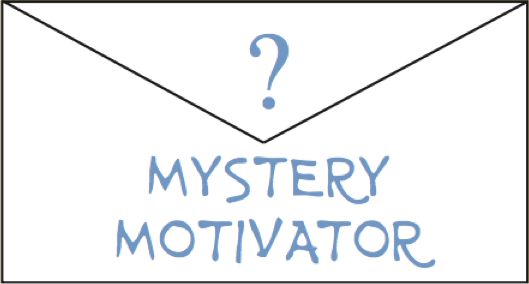 What If? Chart
Step 9: Keep a “Rule Monitoring Chart” to identify chronic offenders as well as to help determine the class average of rule violations
Use tally marks to identify which rules were broken
Start out with a new one each day
Alternatives
Use back of name badge
Sticky notes / 3x5 Card
Masking tape bracelets
What about Bubba?
There may be a saboteur who sets the whole class up for failure by chronic rule breaking.  
About 1-2 per class
Consider your reinforcers
Gather feedback from students
Place students on an individual intervention
Rules Self-Monitoring Program
Explain to the students that when they break a predetermined number of rules or more in a day they will be placed on the rules self-monitoring program.	* We recommend 3 to 4

Step 1: Place a Self-Monitoring Classroom Rules form on the student’s desk. 

Step 2: On the form, list the rules that the student is consistently breaking.
Rules Self-Monitoring Program
Step 3: Teach the student how to monitor

Step 4: Provide the student with feedback about the accuracy of his or her rating 
Don’t argue/negotiate with the student

Step 5: When the student has four ratings with a 3 or above, and you agree, they can move back to the class wide reward system.
A copy of the student’s self-monitoring chart can be used as a Home Note
Individual Interventions
Despite setting up the programs, strategies, and reinforcers that we have talked about up to this point, some of your students may still require additional support.
Effective Teacher Training
Dates: Sept 27th –Nov. 8th(7 sessions)

Time: 4:30-6:30

Location: Jordan Family Education Center
                319 West 11000 South
Call to sign up:
                             801-565-7442
Mentor Specialists
Leslie McCourt-NussmanElementary Mentor Specialistleslie.mccourt-nussman@jordandistrict.org801-567-8134

Patty BennettElementary Mentor Specialistpattybennett@jordandistrict.org801-567-8123

Judy Jackman, NBCTSecondary Mentor Teacher Specialistjudy.jackman@jordandistrict.org801-567-8171

Michelle Stewart-ChavezSpecial Education Specialistmichelle.chavez@jordandistrict.org801-567-8295
mentor.jordandistrict.org
“Keystone” Behaviors(Ducharme & Shecter, 2011)
“Target behavior that is foundational to a range and related to other responses such that, when modified, can have substantial positive influence on those other responses.” 

“Targeting specific behaviors for modification can lead to positive changes that were never targeted.”

	Keystone Behaviors
Compliance
Social Skills
On-Task Skills
Communication Skills
Attention Reinforces Behavior
“Where attention goes, behavior grows!”
Mystery Motivators –Revisited
Select a reward for the student to earn with the Mystery Motivator 
Write the selected reward on a piece of paper and put it in a sealed envelope. 
Define the behavior you want the student to increase or decrease
Use color changing pens to draw invisible stars in select squares.
Mystery Motivators –Revisited
5. If the student meets the specified criteria, the student gets to color in a square. If a “star” appears after coloring in the square, the student gets the reward.
6. If no “star” appears after the student colors the square, congratulate them for participating.
7. Placement of the stars is important!
At the start 2-3 stars per week
Later 1-2 stars may be sufficient 
Reduce predictability
Mystery Motivators –Revisited
The bonus square on the Mystery Motivator form may be used as an additional incentive for students
A number up to 5 may be written with the invisible ink in the box.

At the end of the week the student gets to color in the square to reveal the number.

If the student meets criteria at the end of the week a bonus reward is given.
The reward may be known ahead of time, or it may be a surprise.
Mystery Motivators –Revisited
The Mystery Motivator can also be used as a Home Note
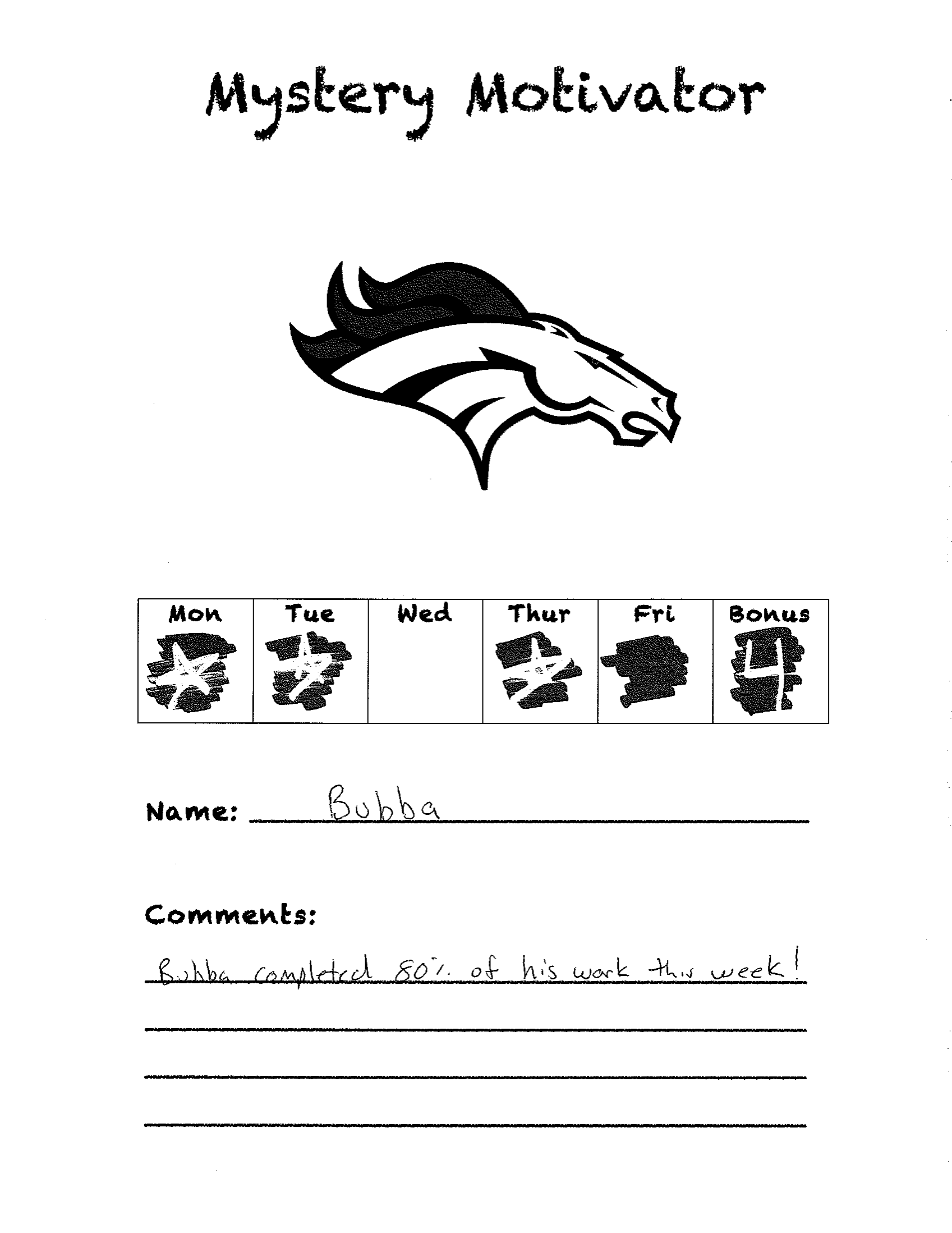 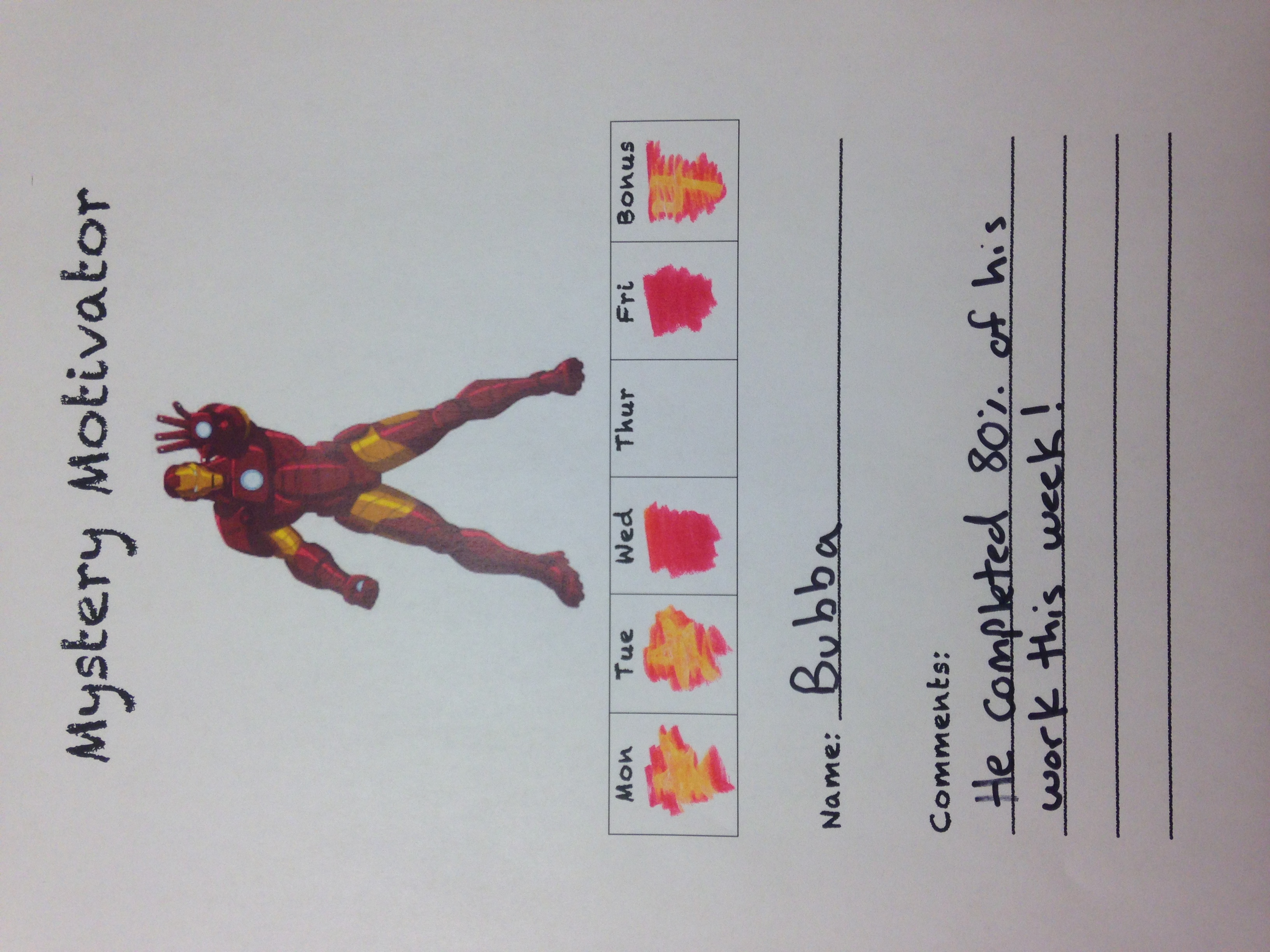 Dots for motivation
Dots for motivation is a program to increase work completion 
It can be used for a class-wide program or with an individual student. 
Items Needed: 
Envelopes 
Colored dot stickers
Goal
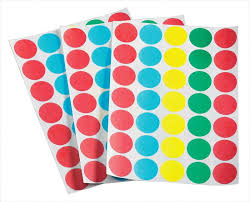 Dots for motivation
Ways a teacher can choose to give out dots: The criteria for earning dots should be decided upon before they are distributed. 

On-task Behavior or rule following behavior
Each time a student competes a set number of problems
Example: 1 dot for every 4 problems
Complete assignments
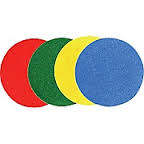 Dots for motivation
Variations of the Dots for Motivation Program:

Dots can be cut in half. Both halves must be used
Different colored dots can be used for different subjects
Green for math, red for science, blue for spelling etc.
Multiple dots can be required to skip longer problems or test questions
Special stickers other than dots can be used
Dots can be saved for use on a later assignments
Dots can be traded in for an item on the reward menu
Dots for motivation
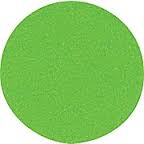 Troubleshooting: 
The teacher may need to initial each dot, to prevent older students from buying their own.
Rules may also need to be established about not giving/trading or taking dots from other students.
References
American Psychiatric Association. (2013). Diagnostic and  Statistical manual of mental disorders (5th ed.). Washington, DC: Author.
Bowen, J., Jenson, W.R., & Clark, E. (2004). School based interventions for students with behavior problems. New York, NY: Springer.
Ducharme, J.M., &  Shecter, C. (2011). Bridging the gap between clinical and classroom intervention: Keystone approaches for students with challenging behavior. School Psychology Review, 40(2), 257-274.
Hepworth Neville, M., & Jenson, W.R. Effective Parent Training. Available at Jordan Family Education Center.
Jenson, W. R., Rhode, G., Reavis, H. K. (2009). The tough kid tool box. Eugene, OR: Pacific Northwest.
Rathvon, N. (2003). Effective school interventions: Strategies for enhancing academic achievement and social competence. New York, NY: The Guilford Press.
Reavis, K.H., Kukic, S.J., Jenson, W.R., Morgan, D.P., Andrews, D.P., & Fister, S.F. (1996). Best practices: Behavioral and educational strategies for teachers. Longmont, CO: Sopris West.
Rhode, G., Jenson, W.R., & Morgan, D.P. (2009). The tough kid new teacher book. Eugene, OR: Pacific Northwest. 
Rhode, G., Jenson, W.R., & Reavis, K. (2010). The tough kid book: Practical classroom strategies, 2nd ed. Eugene, OR: Pacific Northwest.
Sprick, R S. (2006). Discipline in the secondary classroom: A positive approach to behavior management, 2nd ed. San Francisco, CA: Jossey-Bass.
Utah State Office of Education. (2015). Least restrictive behavioral Interventions technical assistance manual. Retrieved from http://www.schools.utah.gov/sars/Behavior.aspx
Witt, J. C., VanDerHeyden, A. M., Gilbertson, D. (2004). Troubleshooting behavioral interventions: A  systematic process for finding and eliminating problems. School Psychology Review, 33, 363-381.